Installation and commissioning plan/status for the ACC ODHDS¶
PRESENTED BY Mattias Eriksson/Donya daryadel
2022-09-15
Agenda
2022-09-15
PRESENTATION TITLE/FOOTER
3
1
Accelerator ODHDS Installation Current Status/Remained Activities
Accelerator ODHDS Installation
Current status
All 14 monitors were installed in klystron gallery and GSA.

Installation of sampling and exhaust micropipes and filters for all 14 sampling points along the SCL and A2T area were done .

All the sampling and exhaust micropipes are connected to the monitors.
Accelerator ODHDS Installation
Current status
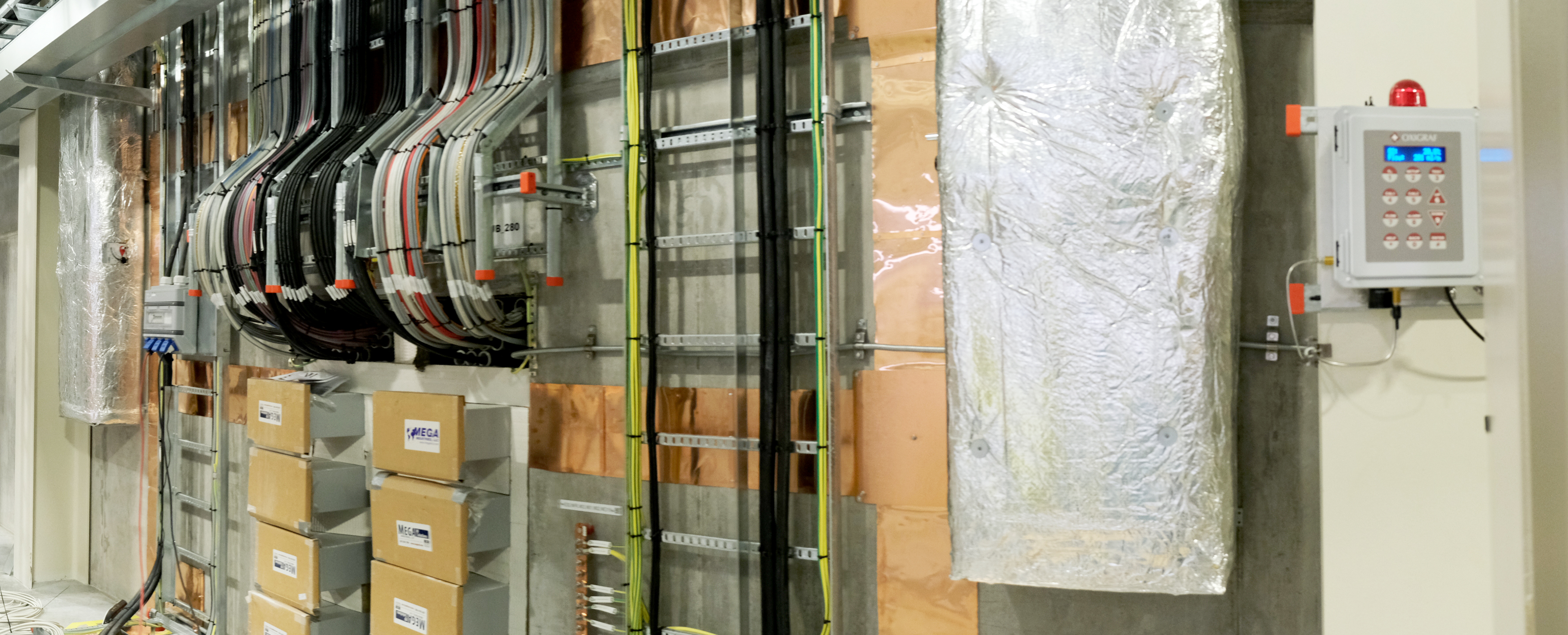 Accelerator ODHDS Installation
Current status
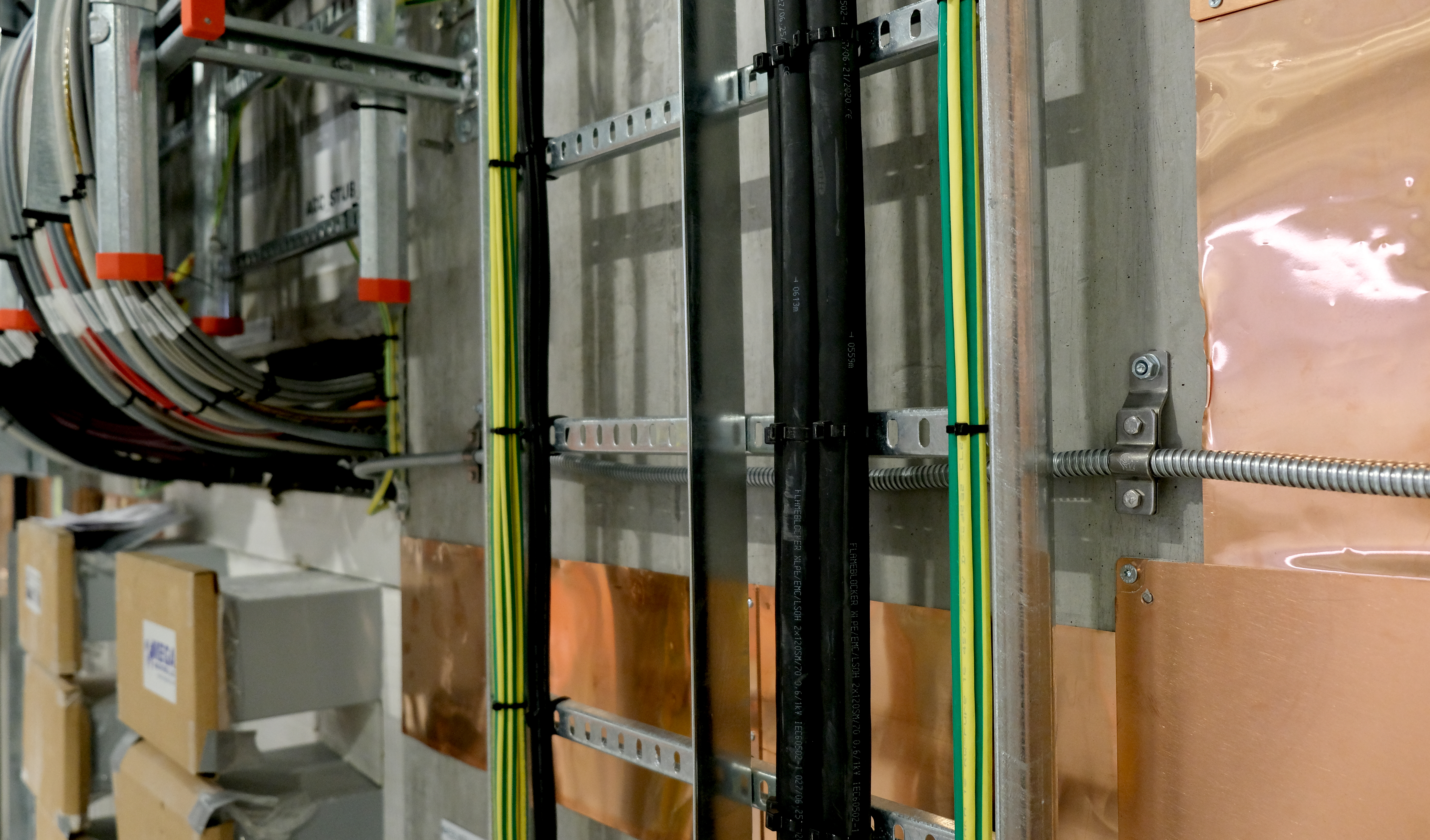 Accelerator ODHDS Installation
Current status
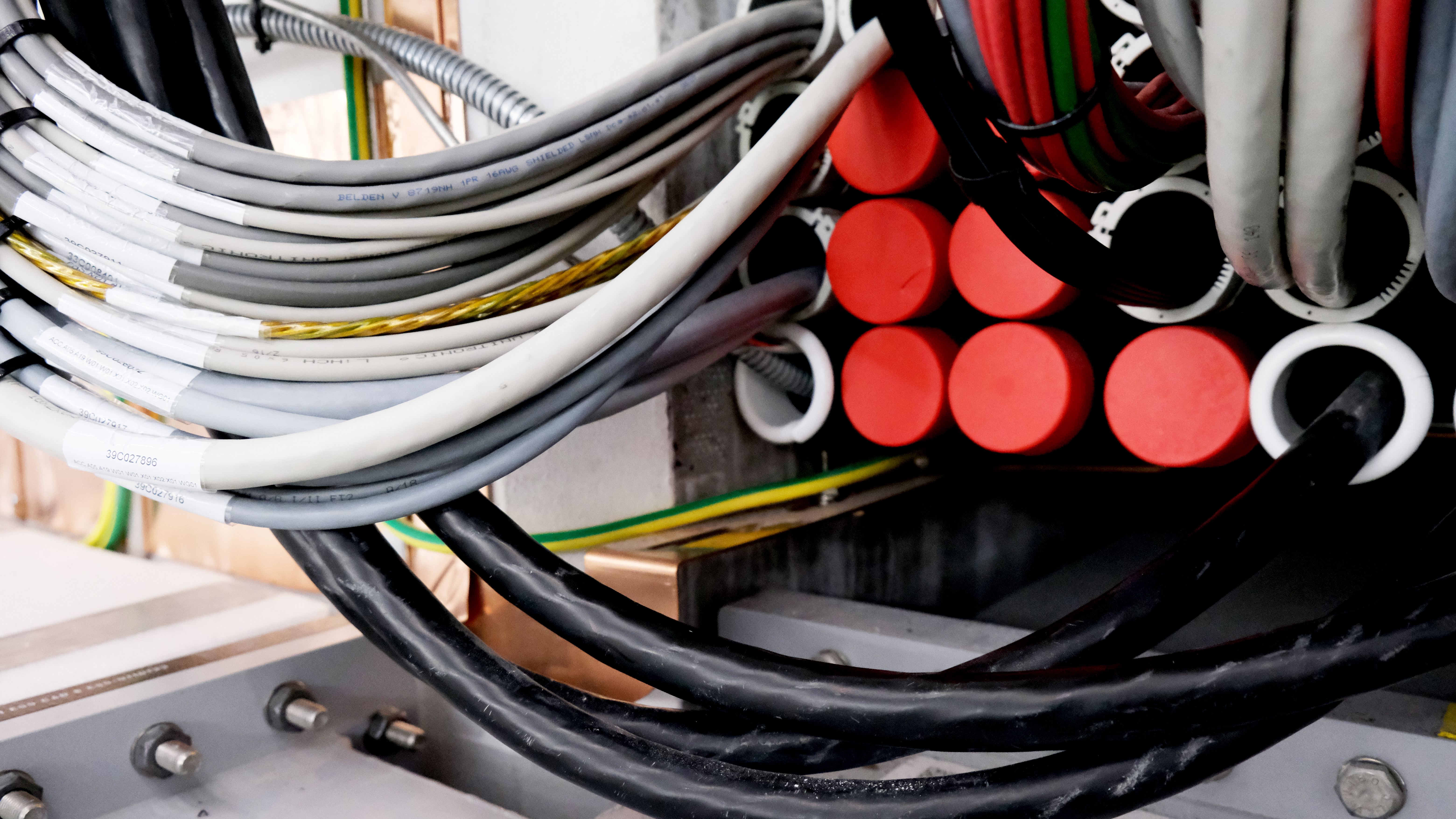 Accelerator ODHDS Installation
Current status
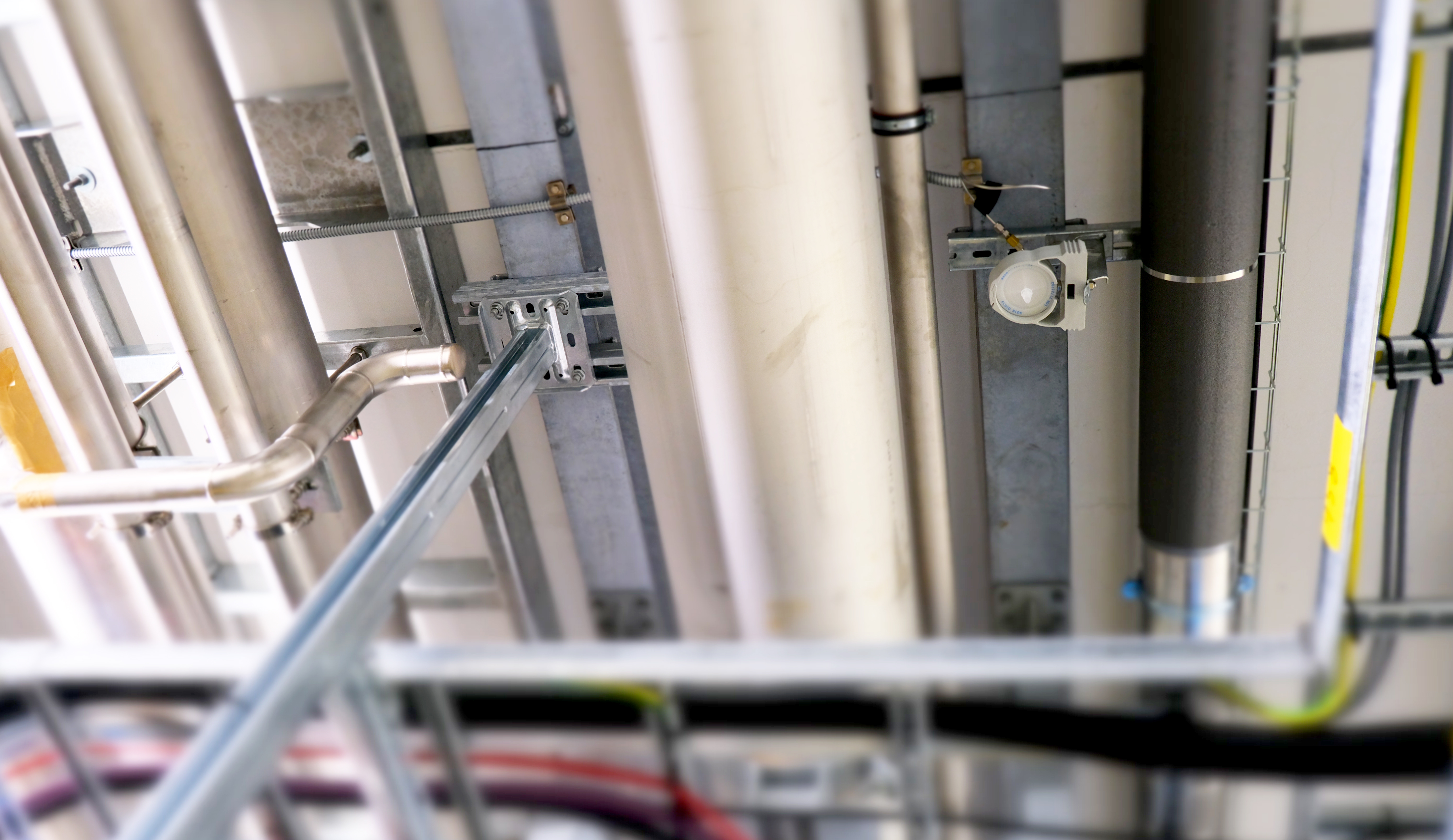 Accelerator ODHDS Installation
Current status
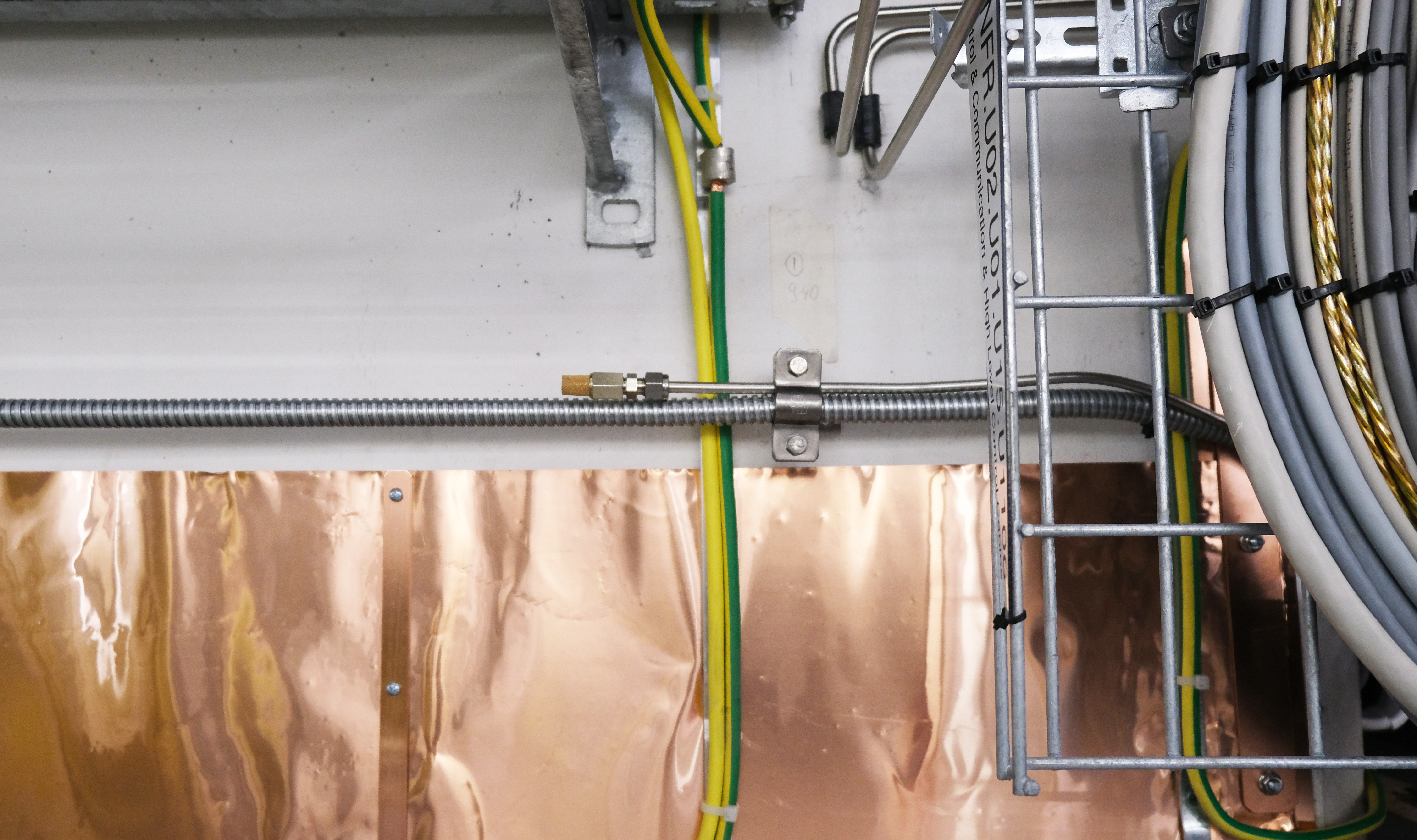 Accelerator ODHDS Installation
Current status
2022-09-15
PRESENTATION TITLE/FOOTER
11
Accelerator ODHDS Installation
Remained activities and their pre-requisites
ODH monitors cabling
Procurement of required cables
Conduit installation
Alarm device Installation
Procurement of extra alarm plates and boxes
Switching off TODHDS
Alarm device cabling
Procurement of junction boxes
Conduit installation
Cabinets installation after FAT
Delivery of all the components inside the cabinet
Manufacturing of the cabinet.
Hardware FAT of the cabinet.
Connecting cables to the cabinets
Cabinets installation
2022-09-15
PRESENTATION TITLE/FOOTER
12
2
Accelerator ODHDS Installation/
Commissioning Plan
Accelerator ODHDS Installation/ Commissioning Plan
ODHDS Development lifecycle
Accelerator ODHDS Installation/ Commissioning Plan
FEB 22
SEP 22
OCT 22
NOV 22
DEC 22
JAN 23
FEB 23
MAR 23
APR 23
MAY 23
26th
MAY 23
FEB22 – SEP22
This activity was started in parallel with PDR and finished before this CDR.
ODH monitors/Sampling pipes installation
ODH monitors/
Alarm device cabling
SEP22 – DEC22
This activity can be finished after delivery of all required cables, boxes, and conduits
Cabinet manufacturing
NOV22-FEB23
This activity can be finished after the delivery 
of all the cabinet’s components.
This activity can be started after cabinet manufacturing. The planned end date for it is on 15th MAR.
Hardware FAT
Alarm device installation
MAR23
Starting this activity needs delivery of extra alarm plates, boxes and switching off TODHDS.
This activity can be started after Hardware FAT. The planned end date for it is on 31th MAR 23.
Cable termination
This activity can be started after cabinet installation and cable termination. The planned end date for it is on 20th APR 23.
Hardware SAT
Soft. Dev./Peer review/Pre-FAT
SEP22-20th APR23
The planned end date
 for it is 20th APR 23.
This activity can be started after soft. Pre-FAT and Hardware SAT. The planned end date for it is on 8th MAY 23.
SIT
Punch removal &
Put into operation
The planned end date for it is on 26th MAY 23.
THANK YOU